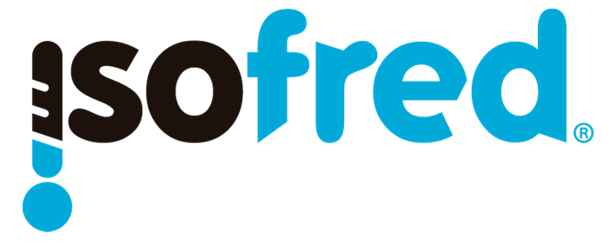 Frío Industrial
BOMBA DE CALOR ALTA  TEMPERATURA  NH3 

Proyecto nº: 2014-209 MÉLIDA NAVARRA 
Puesta en marcha 23/12/2015
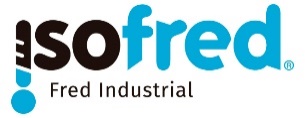 CONDICIONES DE DISEÑO

Caudal A.C.S.	 20 m3/h
Tª ENTRADA	 +14ºC
Tº SALIDA	+ 65 ºC
Potencia calorífica	1.200 kW



Consumos de agua:	

	PRODUCCIÓN
	A.C.S.
	LIMPIEZA
	…/…
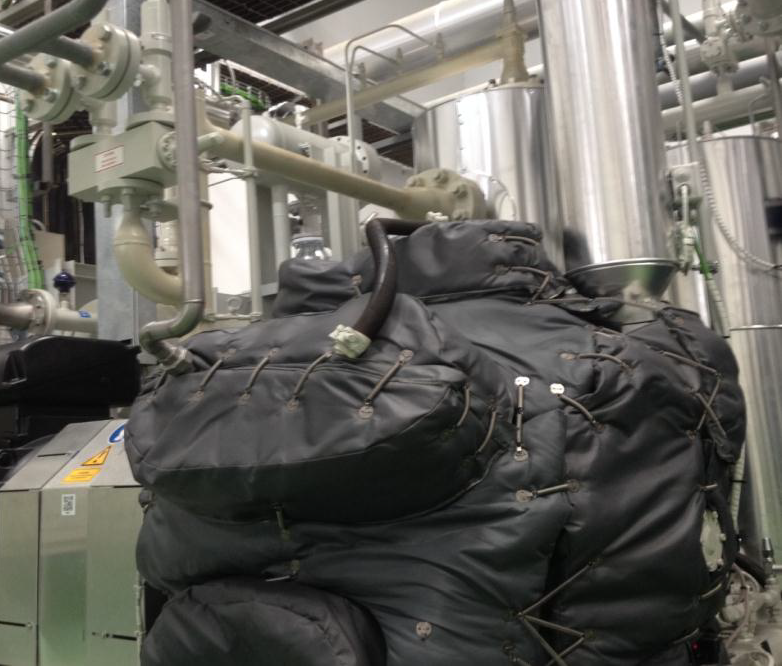 Bomba de Calor para Alta temperatura NH3 Sistema Inundado Indirecto Régimen +29ºC + 68ºC
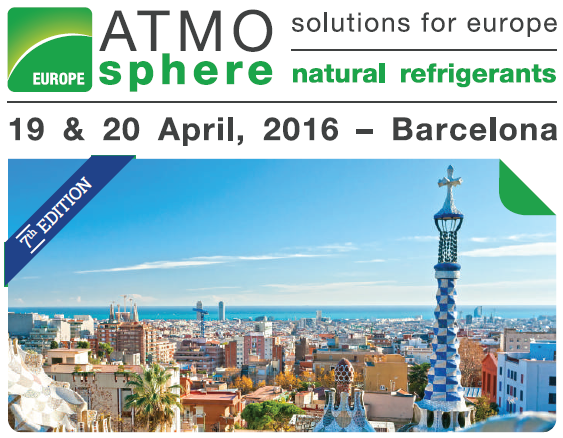 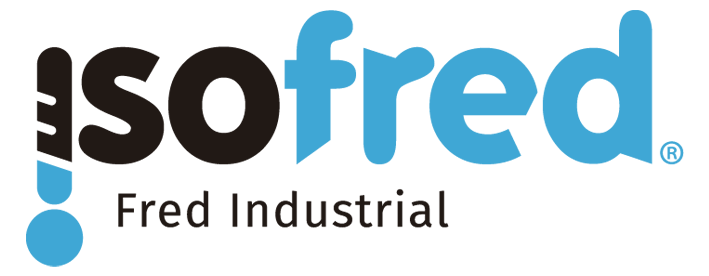 ISOFRED,S.L. PONENCIA SOBRE BOMBAS DE CALOR DE ALTA TEMPERATURA CON COMPRESOR DE NH3 DE ALTA PRESIÓN

* Ver link adjunto
*Presentación disponible en :http://www.atmo.org/media.presentation.php?id=788
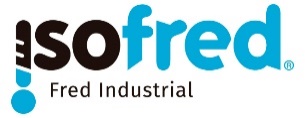 REFRIGERANTE ELEGIDO:


R-717; NH3; AMONÍACO
REFRIGERANTE NATURAL
FORMA PARTE DE LOS “NATURAL FIVE”


CARACTERÍSTICAS:

NIVEL DE SEGURIDAD		          L2B2
PCA (PODER CALENTAMIENTO GLOBAL)	          0
ODP(PODER DESTRUCCIÓN OZONO)                0
CARGA DE LA INSTALACIÓN                               160 kg
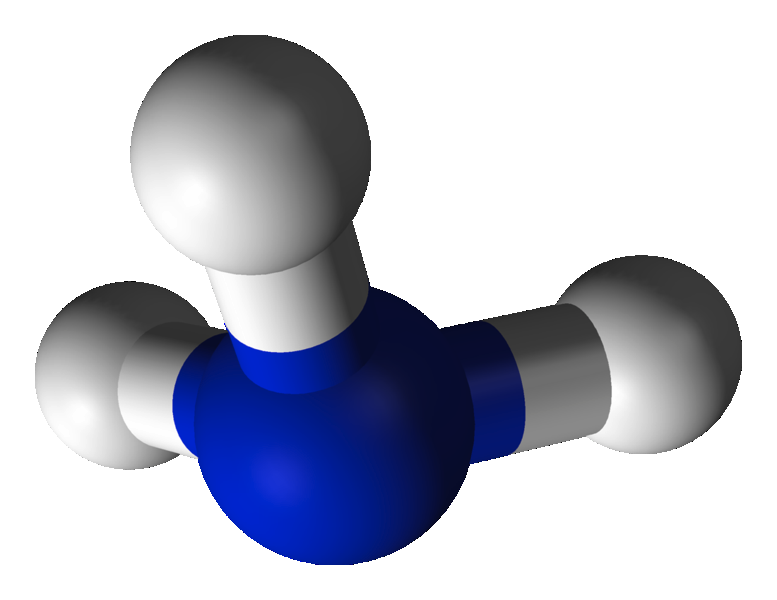 NH3 : Nitrógeno e Hidrógeno
AMONÍACO: REFRIGERANTE NATURAL
Respetuoso con el Medio Ambiente
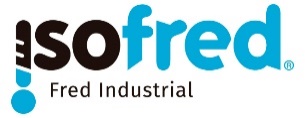 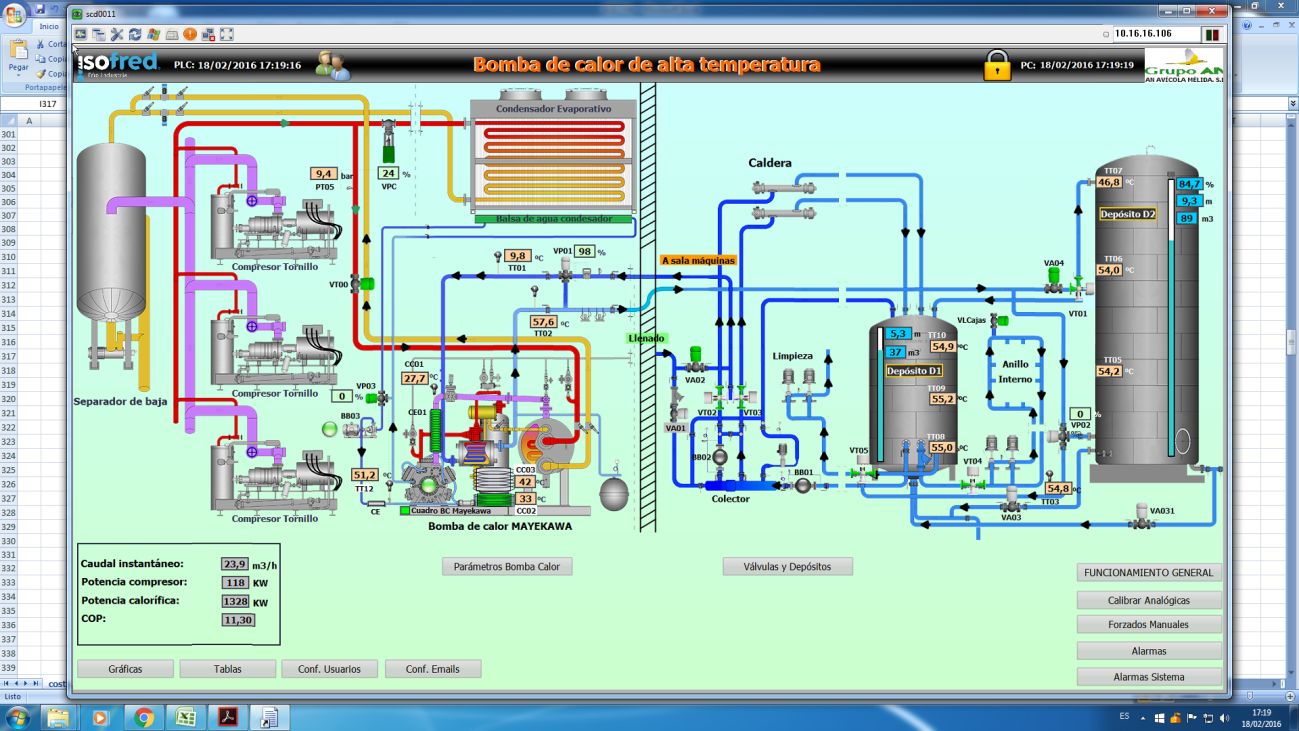 El sistema de BdC se inserta como un condensador alternativo en paralelo con la instalación existente.

La acumulación se realiza en un depósito de 100 m3 para paliar las horas de falta de producción

Condiciones de trabajo y rendimiento:
Condensación 
Caudal Agua: 23,9 m3/h
Consumo: 118 kW
Potencia: 1.329 kW
COP:11,30
Temperatura de entrada: 9,8 ºC
Temperatura de salida: 57,6ºC
Vista del SCADA de Control con esquema de la instalación frigorífica e hidráulica, realizado e implementado por nuestros ingenieros de control y regulación.
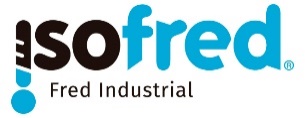 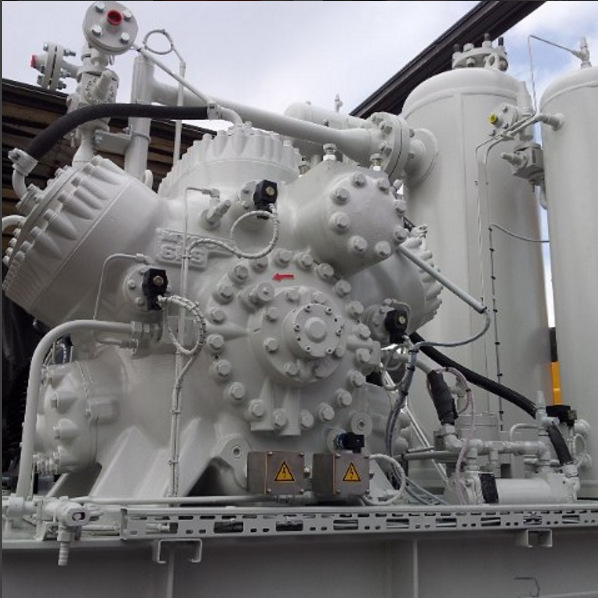 Capacidades de trabajo del sistema diseñado

Capacidad calorífica: desde 593 a 1.021 kW
Potencia Absorbida: desde 110 a 200,4 kW
Revoluciones del Motor: desde 750 a 1.300 rpm
COP calor: desde 6,02 a 6,29
Caudal de agua: desde 11,65 a 20,34 m³/h

LÍMITES OPERATIVOS
Máxima presión descarga	                60 bar
Máxima Presión diferencial                    40 bar
Máxima temperatura de descarga        160 ºC
Máxima tª agua entrada	               50ºC
Vista del Bloque compresor
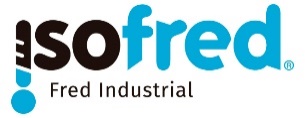 TABLA DE CONSUMOS Y AHORRO PAY-BACK DE LA INSTALACIÓN <2 AÑOS
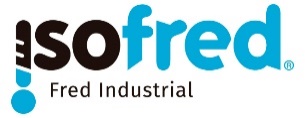 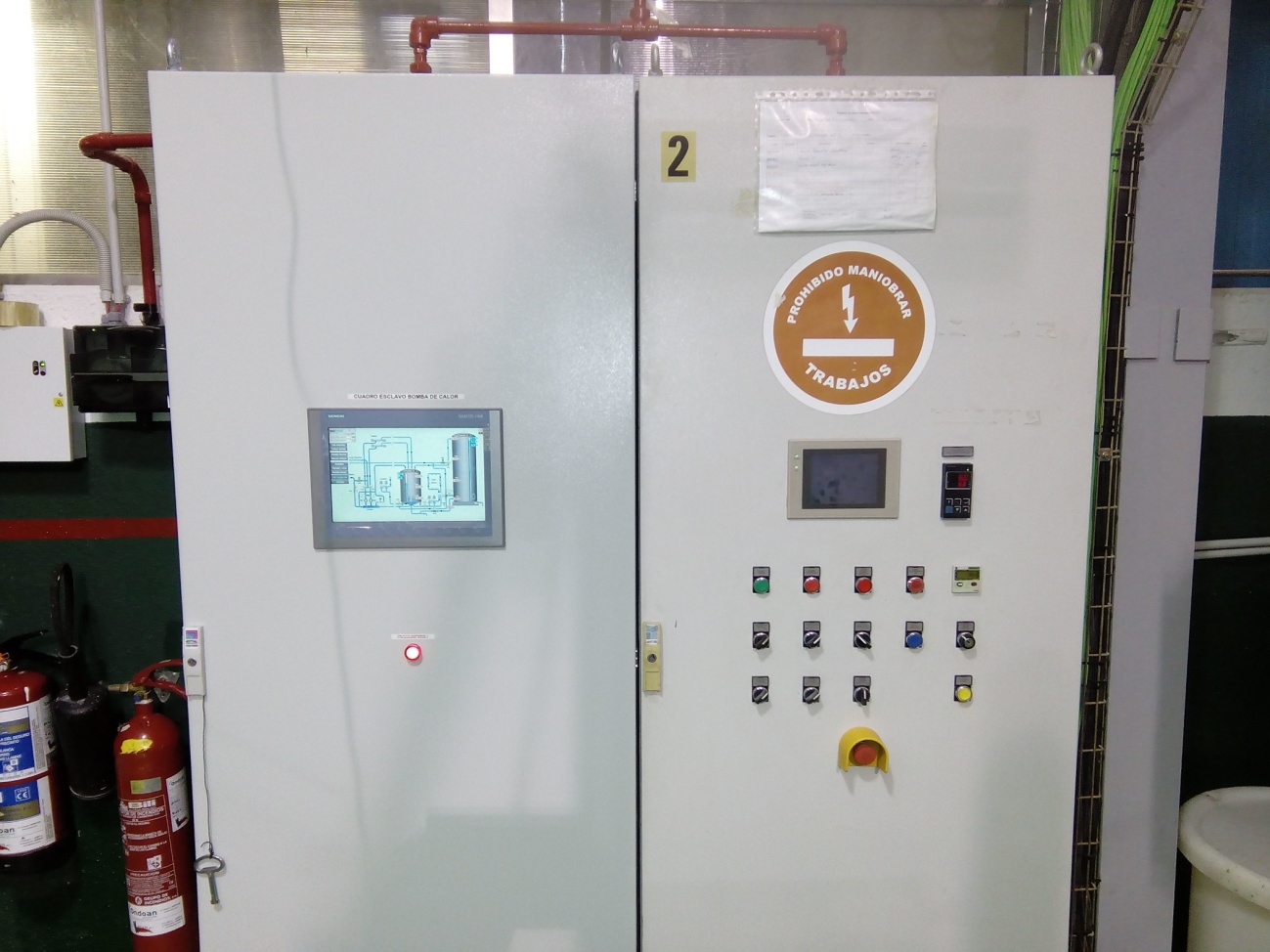 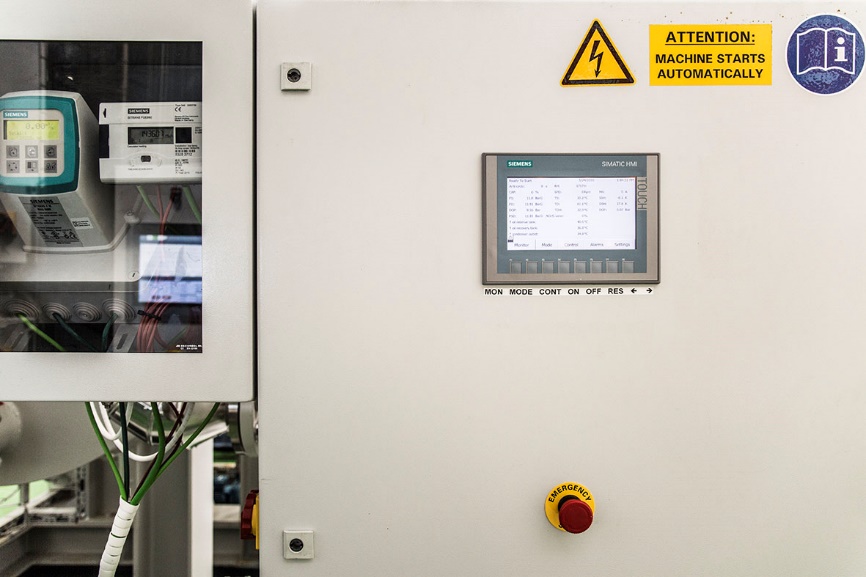 Vista de la pantalla táctil del control del compresor (izda.)   Vista de la pantalla de control de producción de ACS en Sala de Máquinas y vista de la pantalla táctil de control del sistema hidráulico en Sala de Máquina  (dcha.).
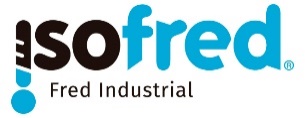 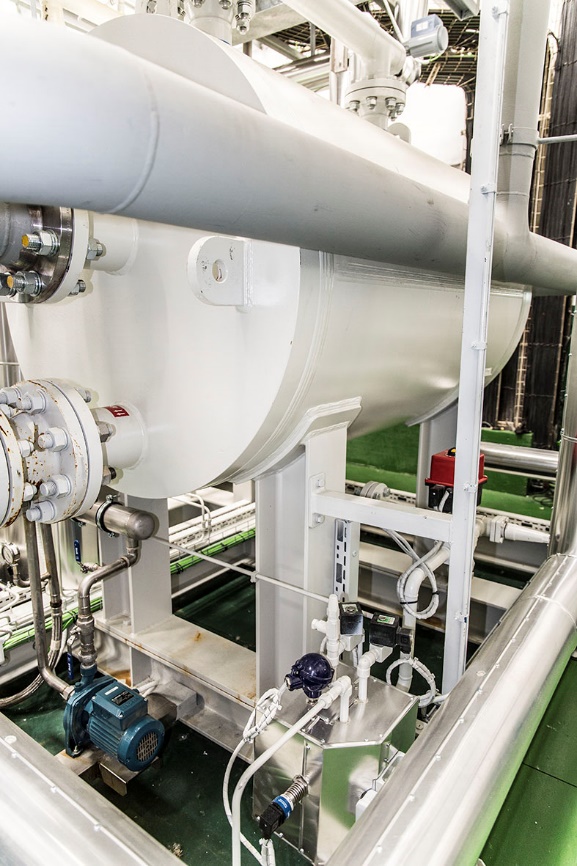 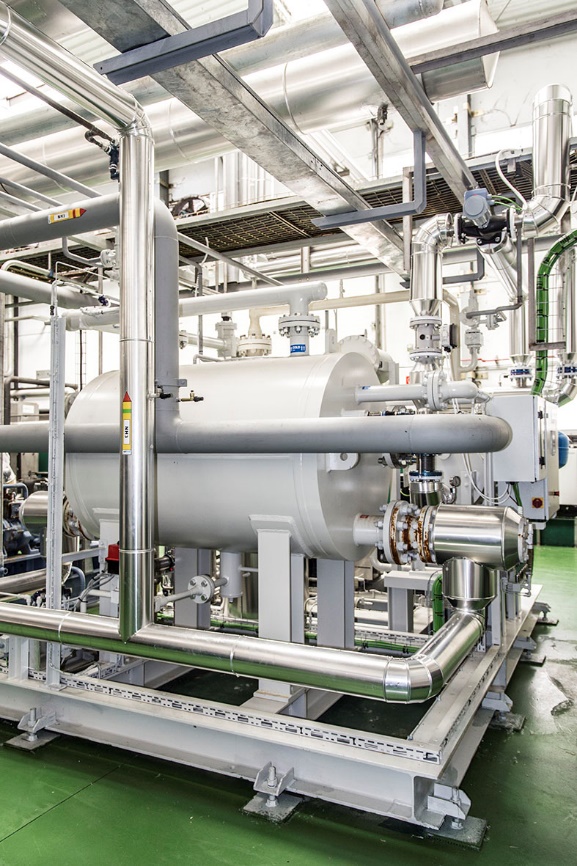 Vista del intercambiador NH3-AGUA (CONDENSADOR) y vista del intercambiador NH3-NH3 (EVAPORADOR)
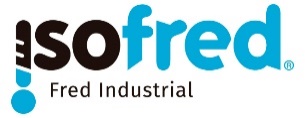 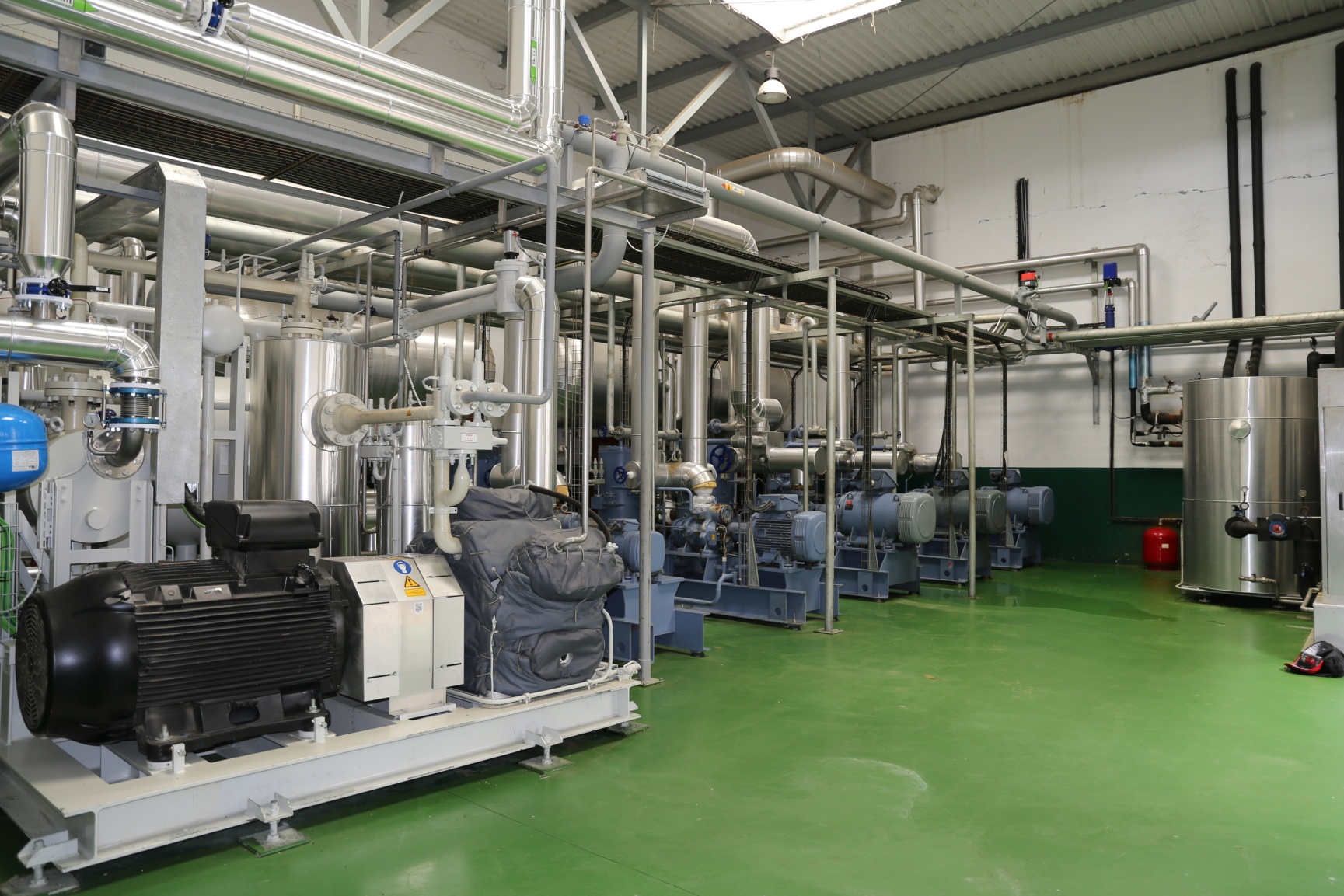 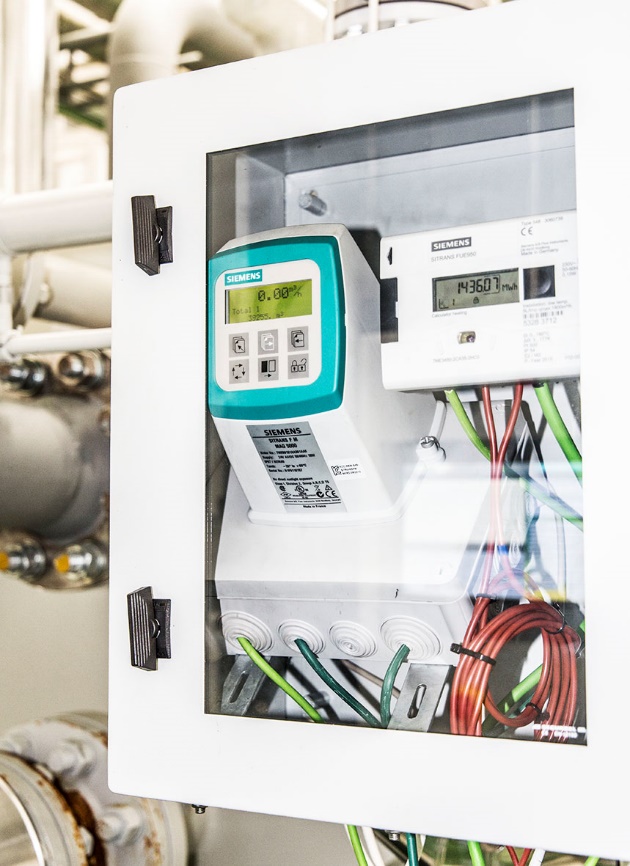 Vista  de la Sala de máquinas y detalles del contador de calorías
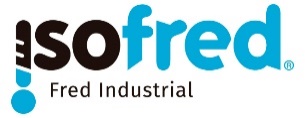 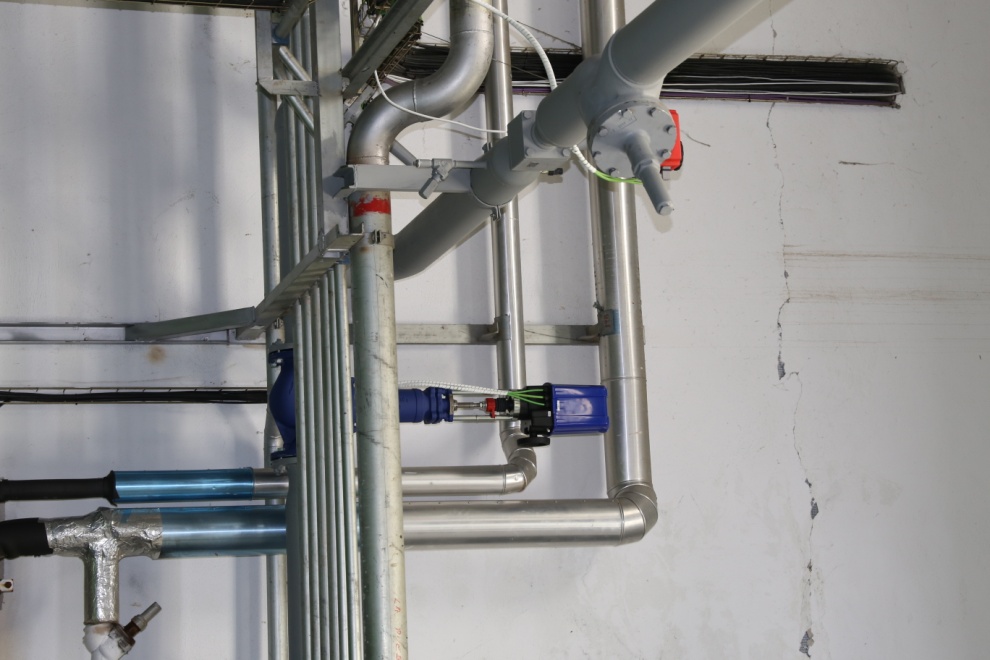 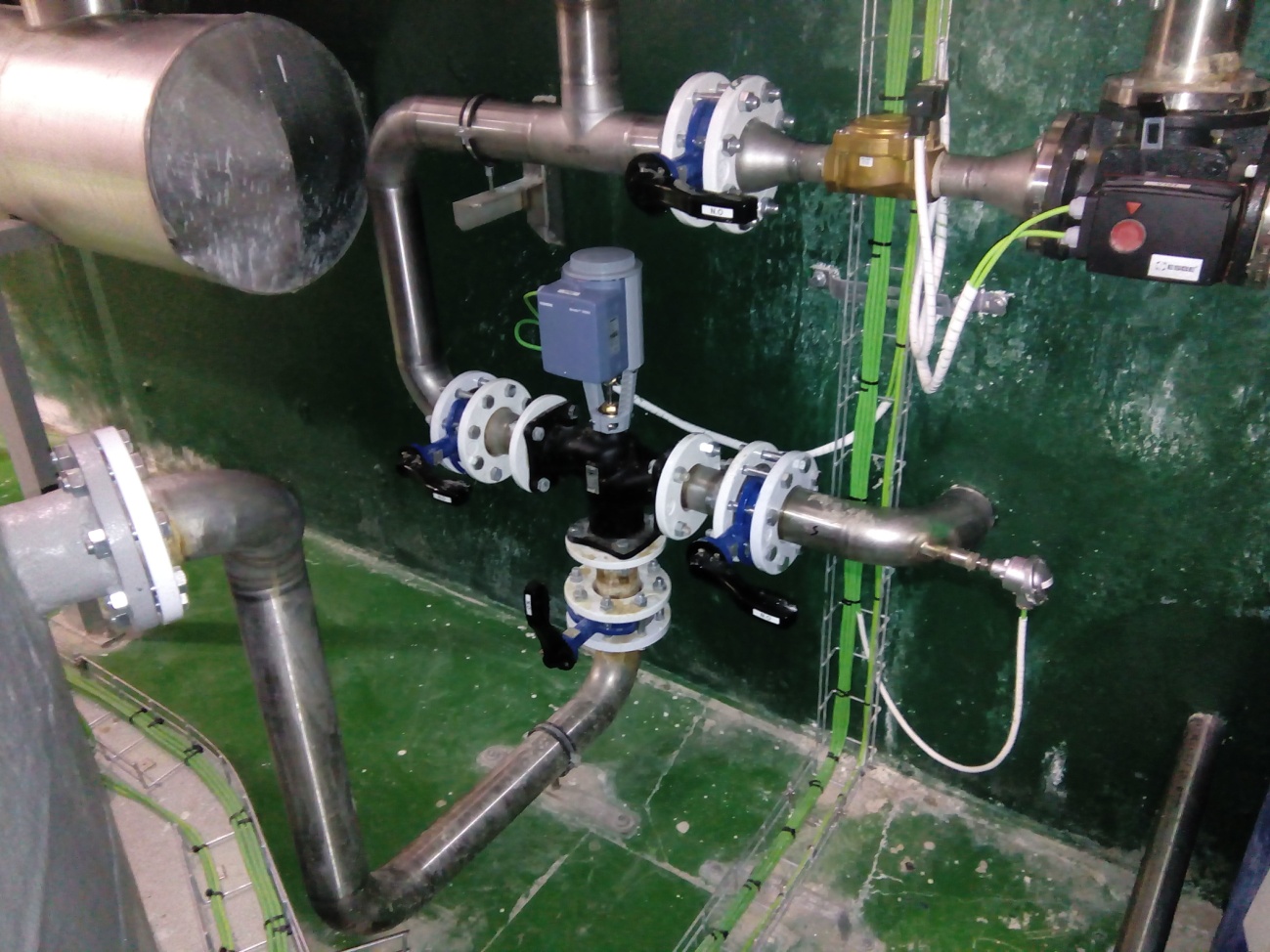 Vista de la válvula mezclador a consumo y la estación de control de presión constante del agua ya calentada.
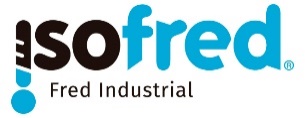 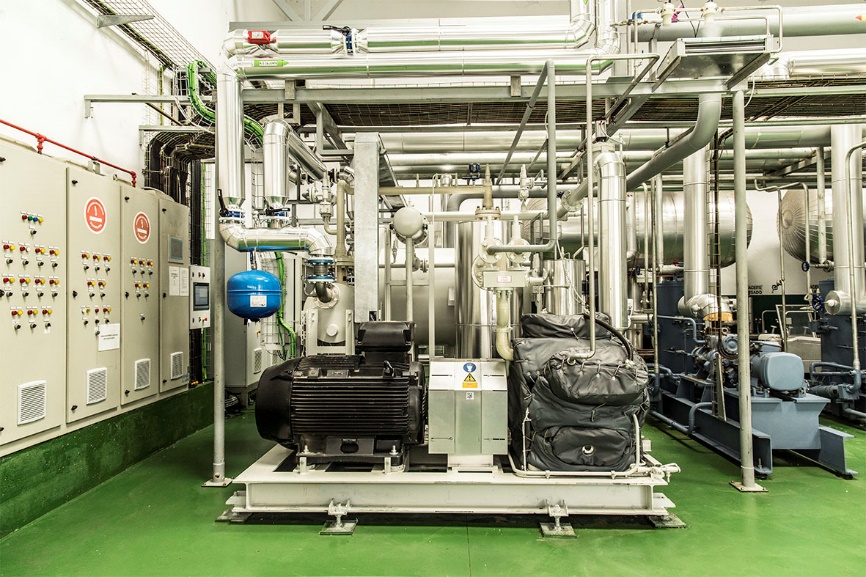 Vista  de la Sala de máquinas.
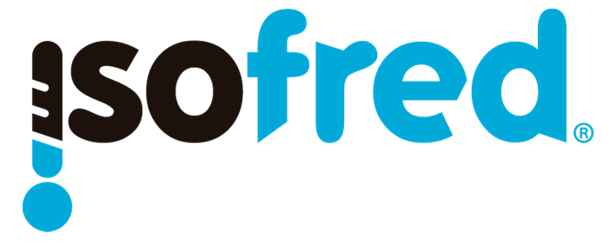 Frío Industrial
frío agroalimentario y de procesos industriales
atmósfera controlada

www.isofred.com